Manufacturing Competitiveness: Technology, Agility, and Personalization 1
A Global Leadership Perspective
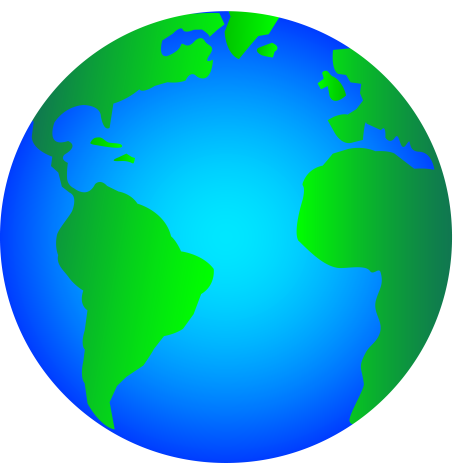 Dr. Angus McLeod
Classification of Companies
A: Shop-floor skills: 
Behaviors, skills, training-levels, opportunities to develop further skills & support for career
B: Operational Excellence:
Systemization on the shop floor
C: NextGen:
Education and Technology knowledge and application
D: Management agility (Leadership):
Education, practice, openness to beneficial change across all areas of business.
Top 5 Companies (10 Counties)
Bottom 5 Companies (10 Counties)
John Deere
Leadership in IoT is ‘key to current JD business strategy’
Measure staff morale every two weeks
Actively seeking to continuously improve morale…
	“We need to address your performance issue. Help me to understand why you are feeling the way you are?”
Morale & Recognition
David Novak, HBR, 2016:

‘82% of employed Americans do not feel that their supervisors recognize them enough for their contribution’.
Business Success Factors 1
HBR Annual Survey (2016; 568 global respondents)

Customer Satisfaction			80%
Effective Communications			73%
High Employee engagement		71%
Efficient productivity				68%
Continuous Quality improvement		59%
Business Success Factors 2
HBR Annual Survey (2016; 568 global respondents)

94% of companies that prioritize Employee Engagement measured SIGNIFICANT impact on customer satisfaction. 

(moderate, 17% or considerable , 77%)
Business Success Factors 3
“Delivering happiness (for customers and employees)… good for our business and shareholders”.
Alfred Lin (ex-Chairman, Zappos)
Employee Engagement & Morale
HBR: Survey of 52 Fortune 1000 companies:

85% of employees experience a sharp decline in morale by 6 months in a job, morale still reduces after that
It’s maybe not surprising that morale is one of the top three concerns of HR Professionals (Brad Power, 2016., HBR). 
The other concerns are customer satisfaction and profits.
Key Factors for Happy staff AND Business Success #1
Equal treatment for all
Respect
Fairness
Support (during difficulties)
Achievement
Cameraderie
Purpose: reasons to work with the local team
Share information as a principle, not ‘need to know’
Key Factors for Happy staff AND Business Success #2
Recognition: do it often and make it personal
Meaning: Explain what the benefits are, including for them
Conversation, not commands
Ask questions, listen, make change & tell them what you did and why
Servant-Leadership at all levels of management (coaching skills)
Provide active feedback on good- and below-performance
Self-managing teams: QC, scheduling, methods…
Autonomy…
Autonomy:	TWENTY year study
Autonomy: Self-direction with the right level of stress, makes workers more productive & they experience more wellbeing (happiness) at work
Autonomy: Creates positive independent actions
Autonomy: Staff turn-over is reduced.

https://angusmcleod.com/portfolio-items/go-autonomy/
Ten Counties
Every company surveyed expressed hiring people as a problem
In many companies, staff turnover is > 40% pa
If managers & supervisors were better at employee engagement, morale-building & increasing autonomy, would there still be a significant hiring problem? And…… 
What level of business success, including implementation of new-technology/IoT etc would these improvements make?
Manufacturing Competitiveness: Technology, Agility, and Personalization 2
A Global Leadership Perspective
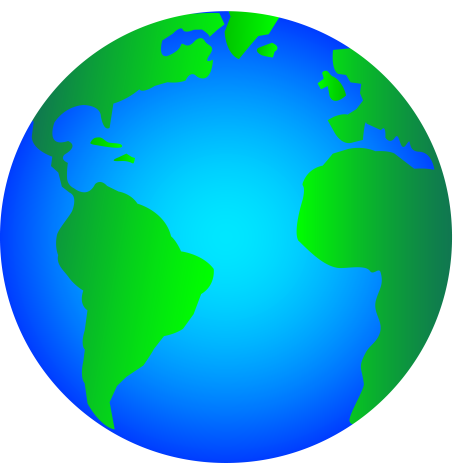 Dr. Angus McLeod
Three Tips
Where we put our focus is where we get results – manage the change
Take your ‘self’ to work each day – humanity pays dividends
Ask questions; do less telling!